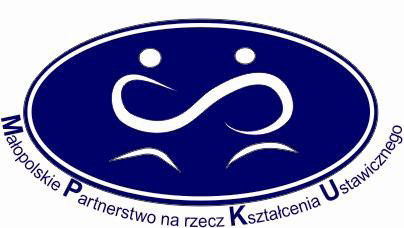 Dane dotyczące instytucji (nazwa, siedziba, dane kontaktowe)
Nazwa instytucji aplikującej do MPKU
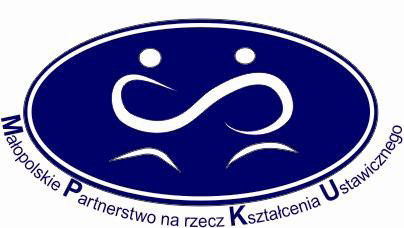 Dlaczego chcę być Partnerem MPKU?
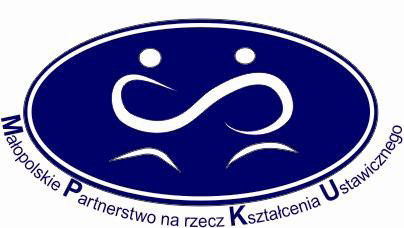 Czym zajmuje się nasza instytucja?
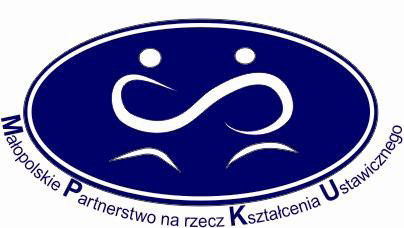 Naszą jakość potwierdzają:
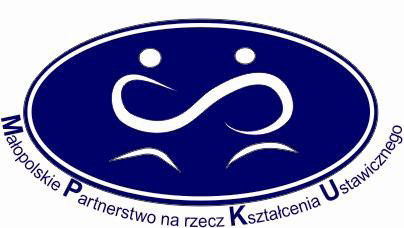 Nasi klienci (informacja o grupach docelowych)